Aanpassingen bij planten
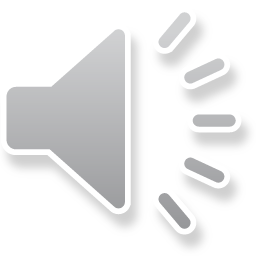 Aanpassingen bij planten
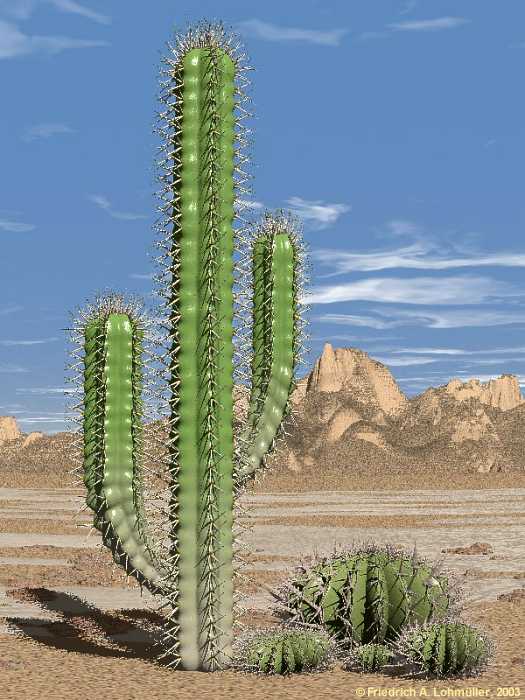 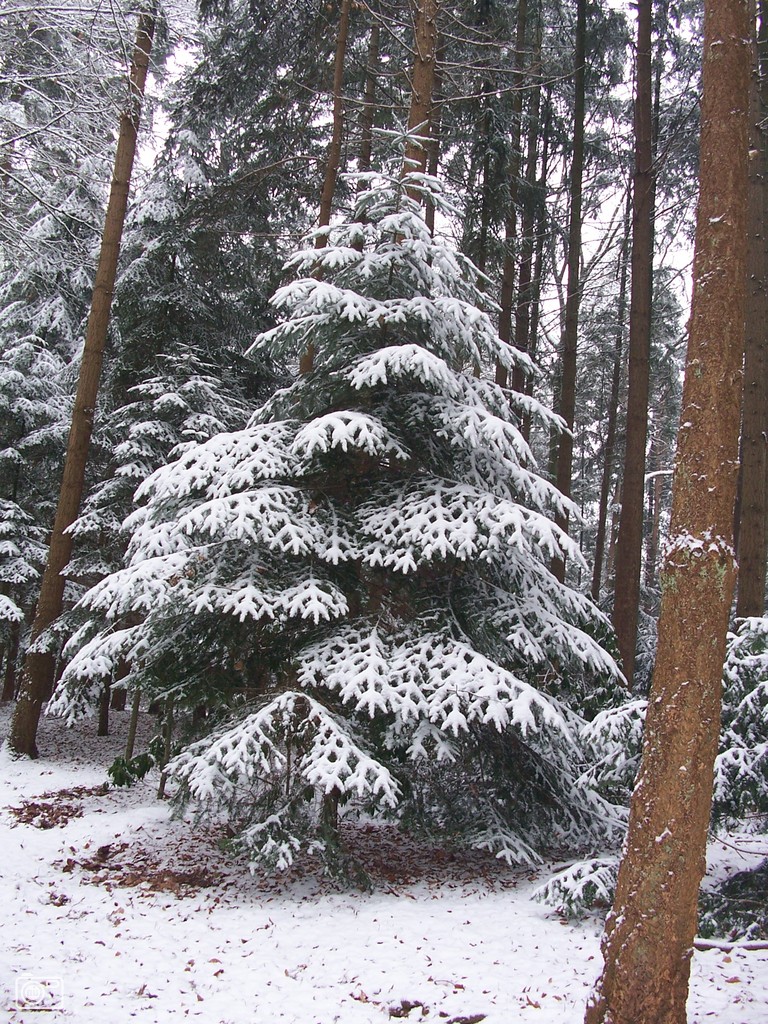 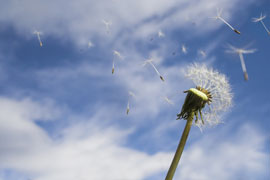 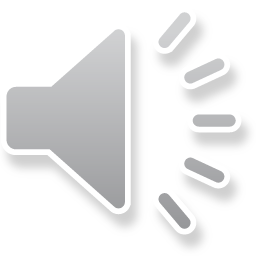 Behoeftes van planten
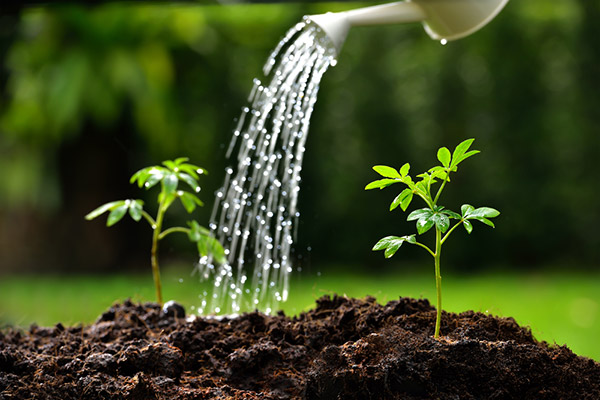 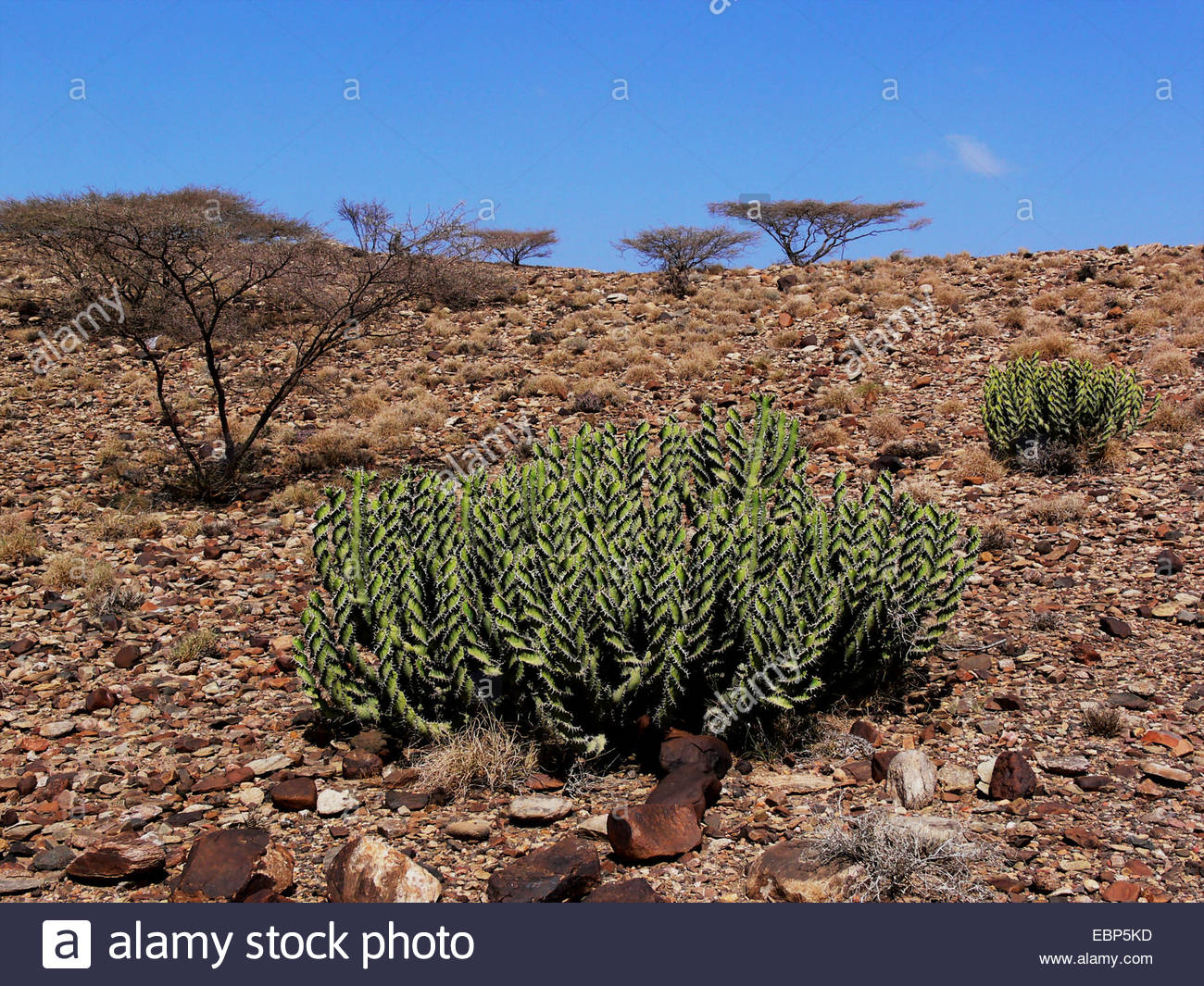 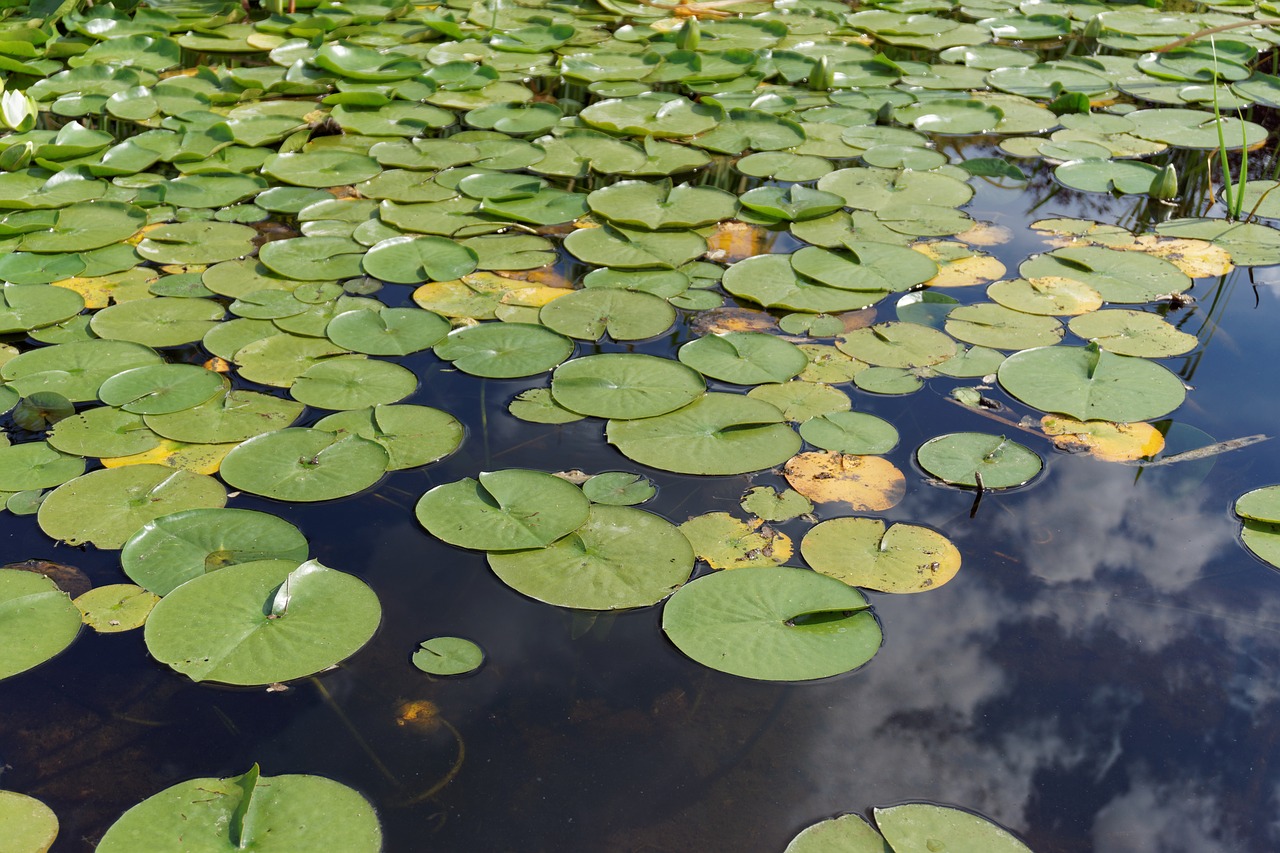 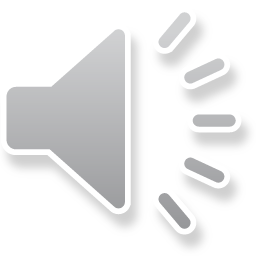 Ga nu zelf op zoek
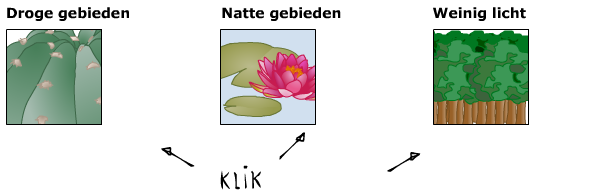 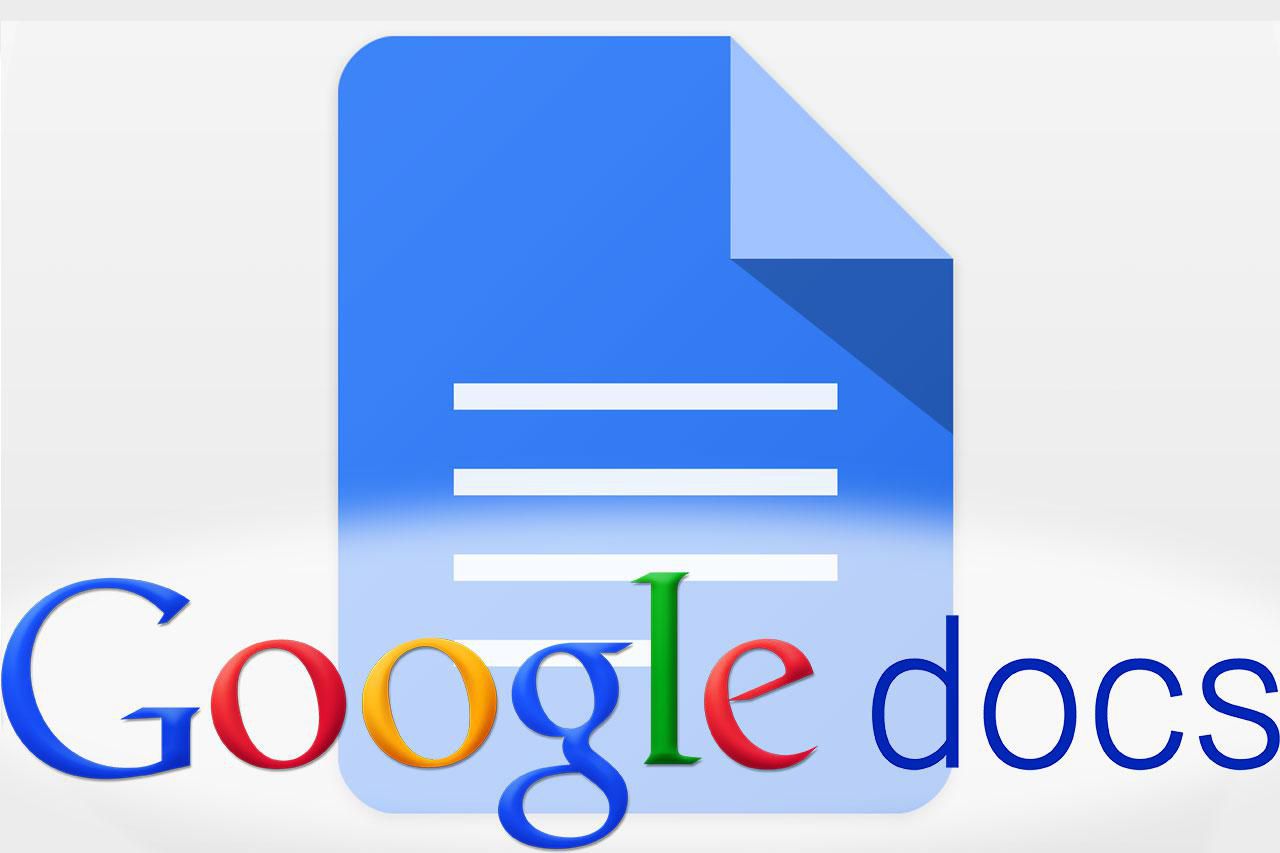 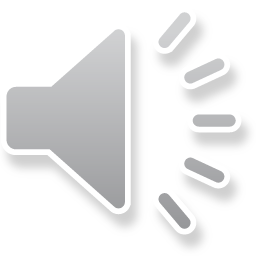